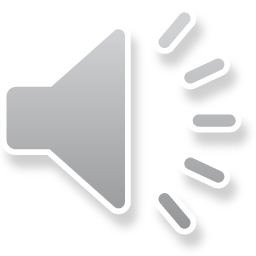 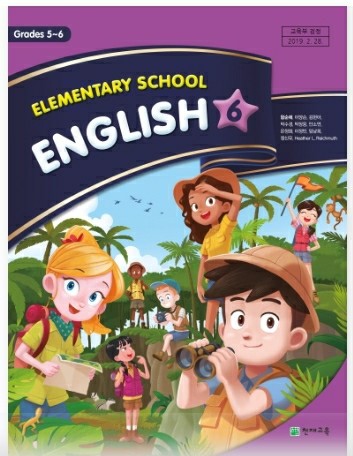 2nd
Period
English Grade 6
Lesson 6
Lesson 6
He Has Short Curly Hair.
(p90~91)
Let’s Review
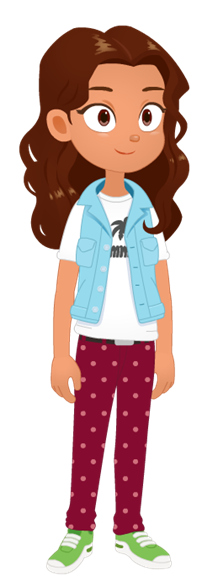 What does she look like?
She has brown eyes and long curly hair.
Learning Point
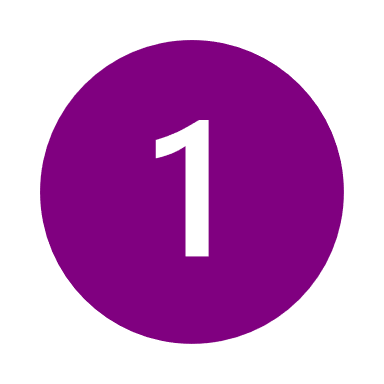 외모를 묻고 답하는 말하기
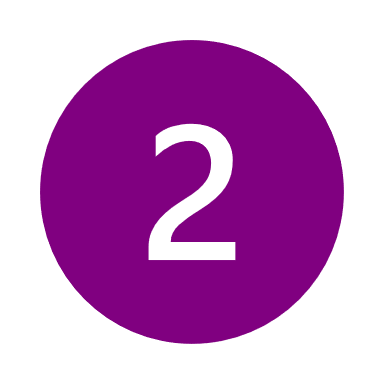 옷차림을 묘사하는 말하기
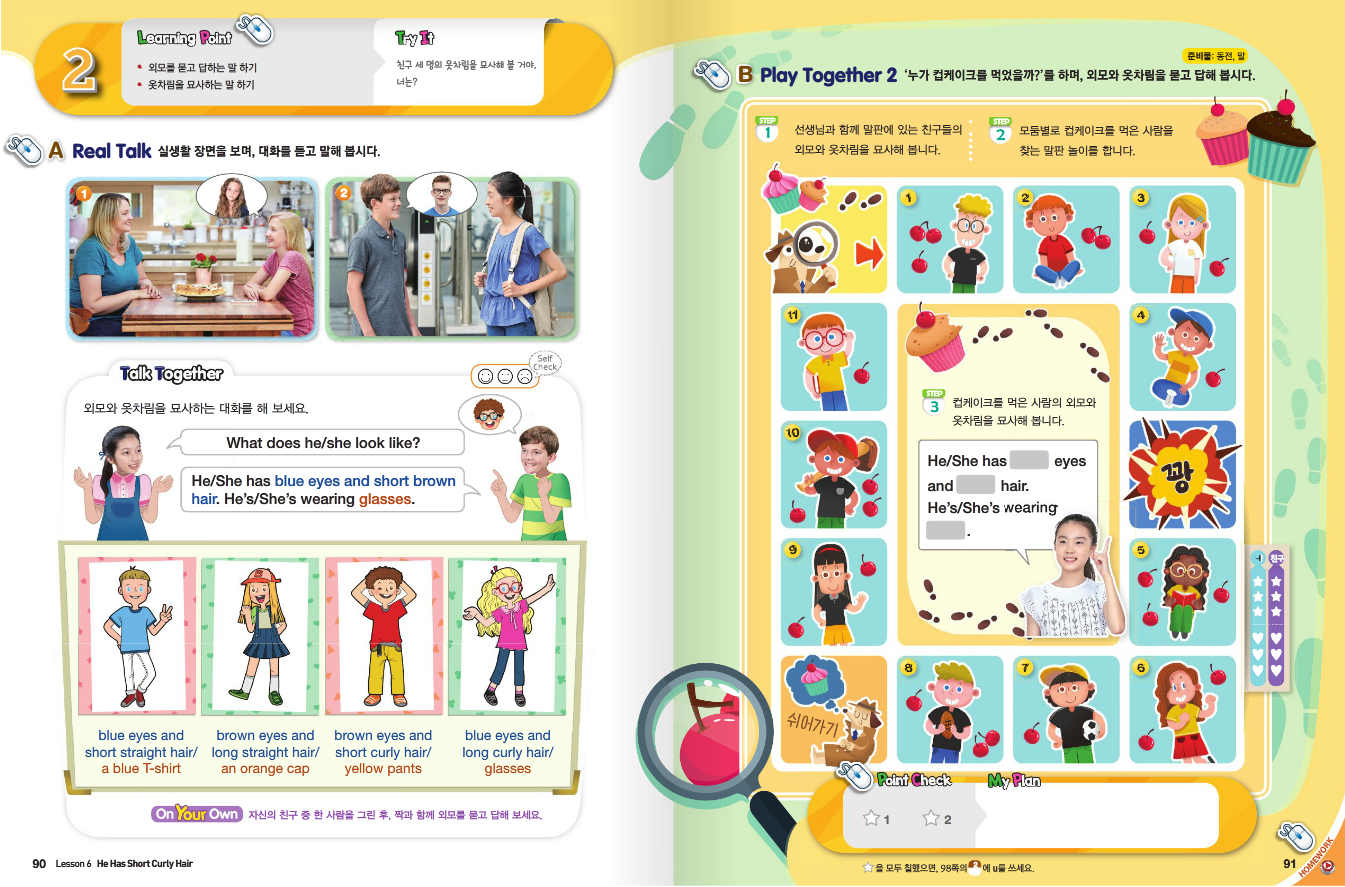 Real Talk Scene 1
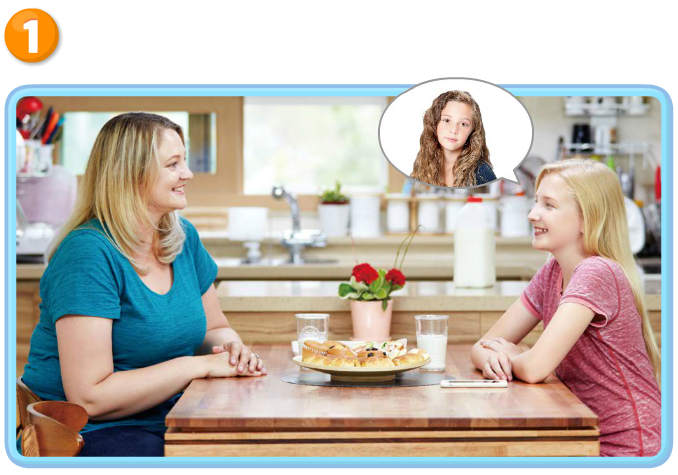 Real Talk Scene 1 Let’s Listen
Real Talk Scene 1 Let’s Listen Again
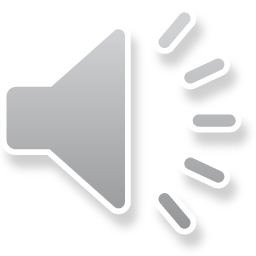 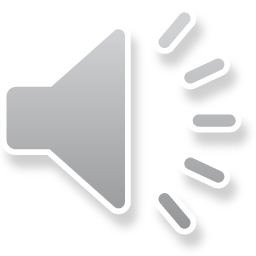 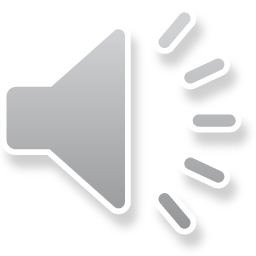 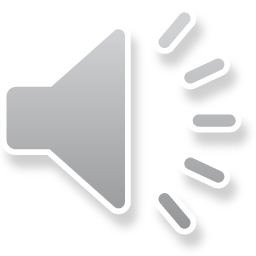 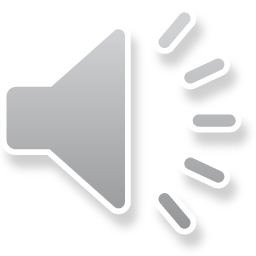 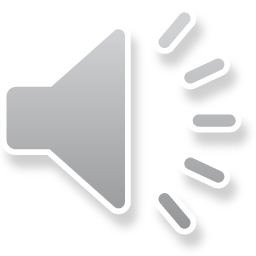 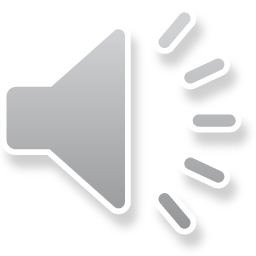 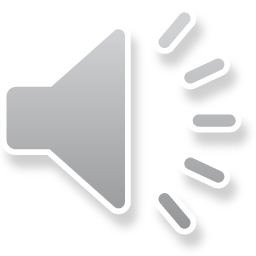 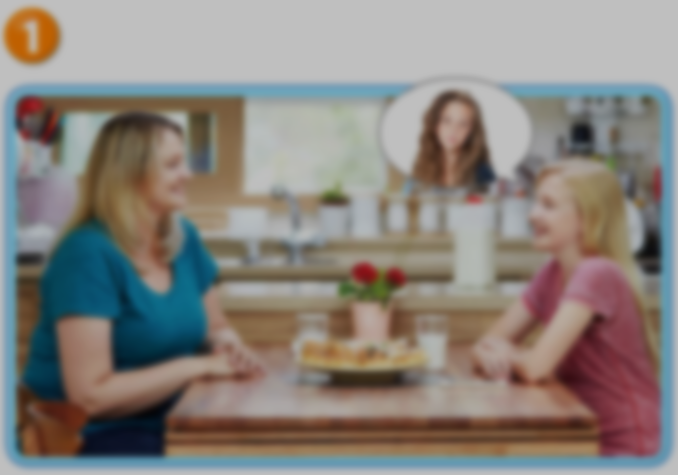 Listen and Comprehend
`
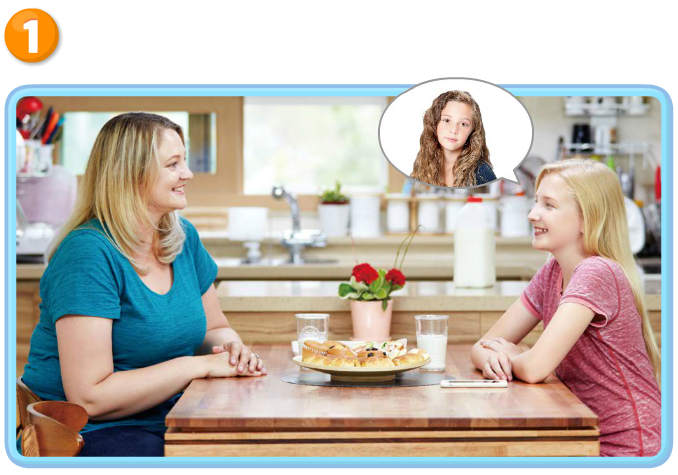 How was school today?
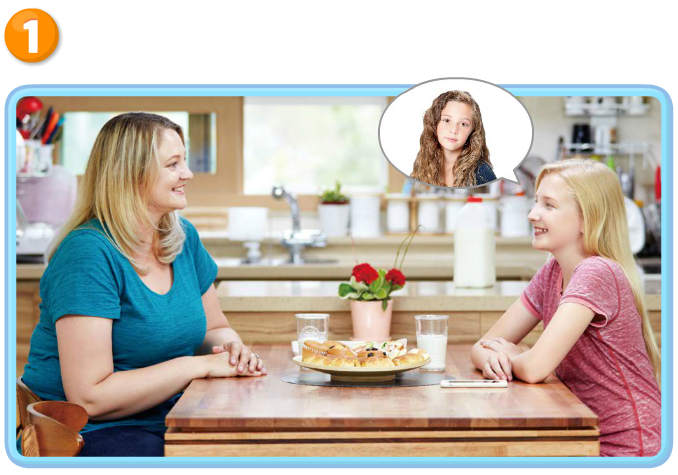 It was good.
Oh, we have a new student.
She’s very pretty.
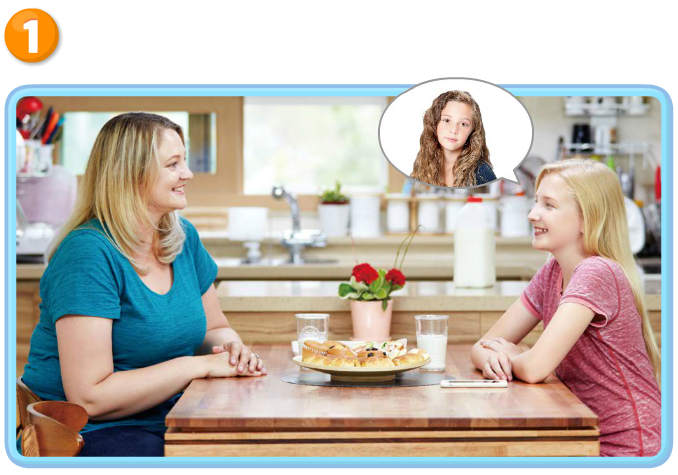 Really? What does she look like?
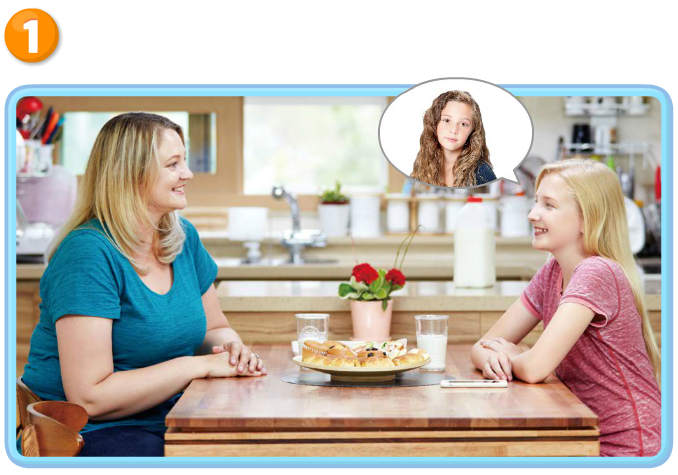 She has blue eyes and long curly hair.
Oh, I have her picture.
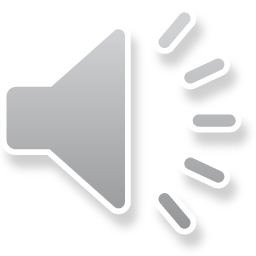 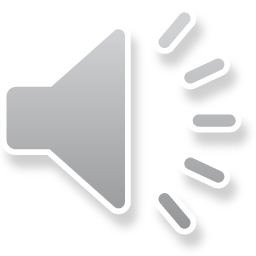 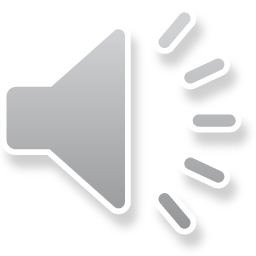 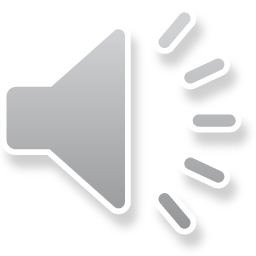 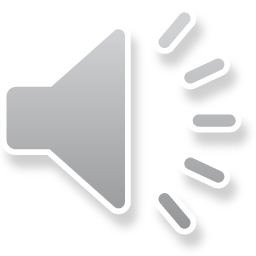 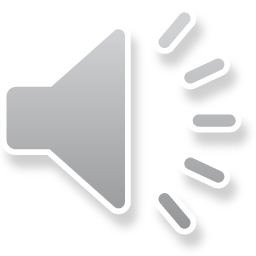 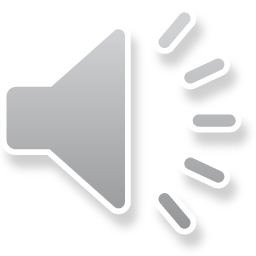 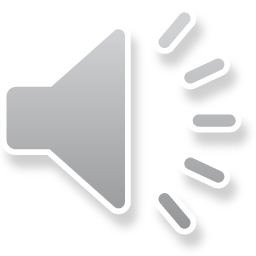 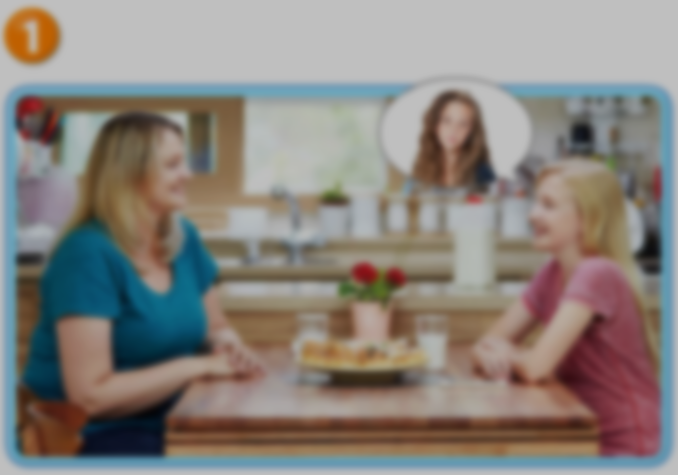 Listen and Repeat
`
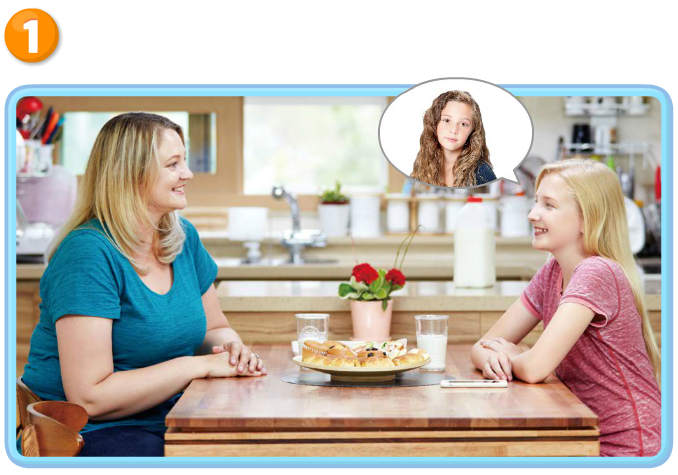 How was school today?
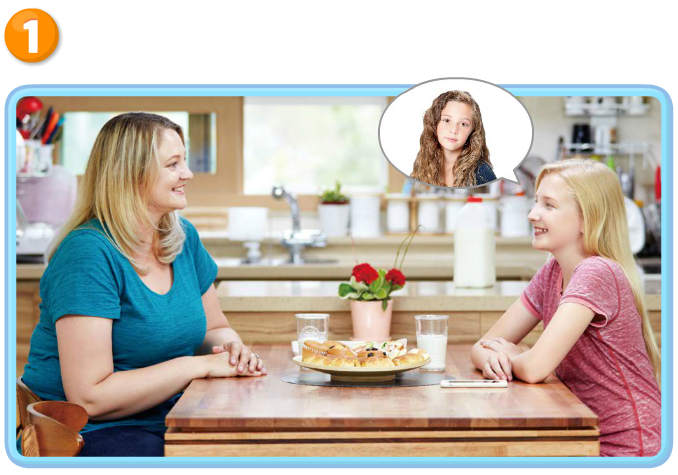 It was good.
Oh, we have a new student.
She’s very pretty.
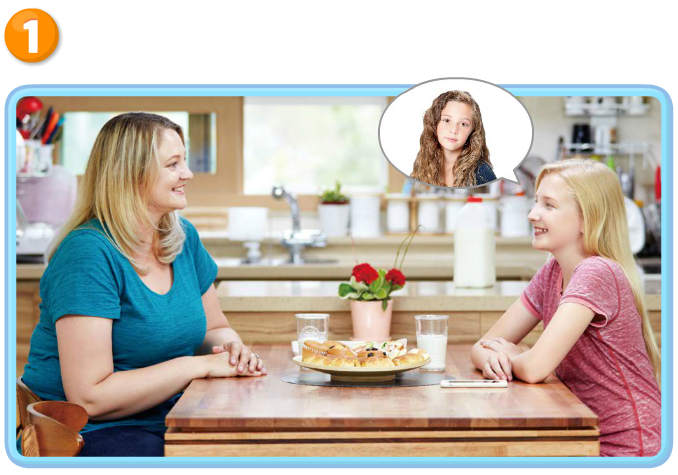 Really? What does she look like?
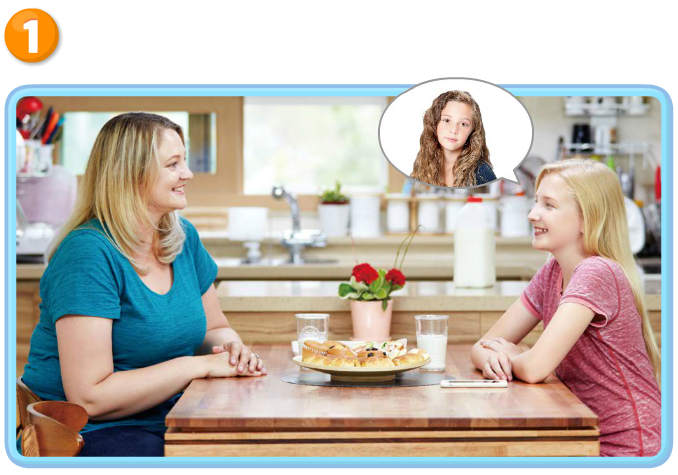 She has blue eyes and long curly hair.
Oh, I have her picture.
Real Talk Scene 2
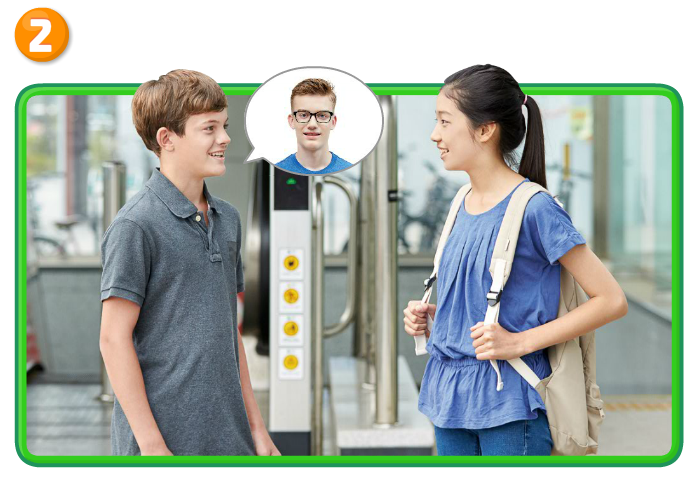 Real Talk Scene 2 Let’s Listen
Real Talk Scene 2 Let’s Listen Again
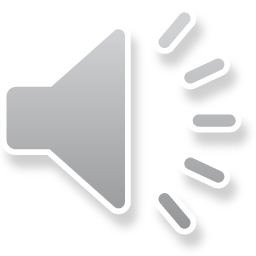 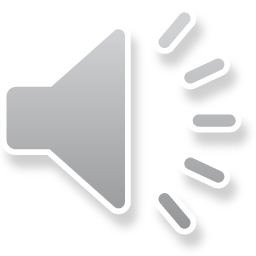 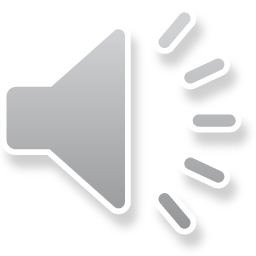 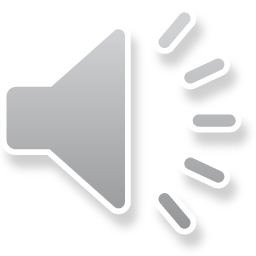 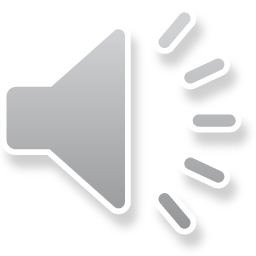 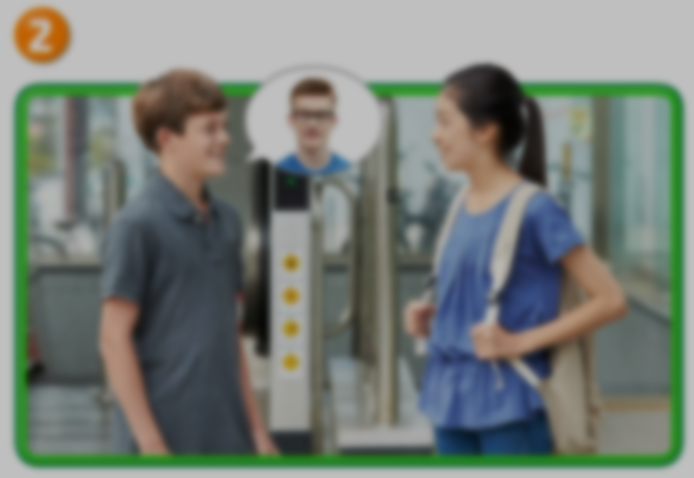 Listen and Comprehend
`
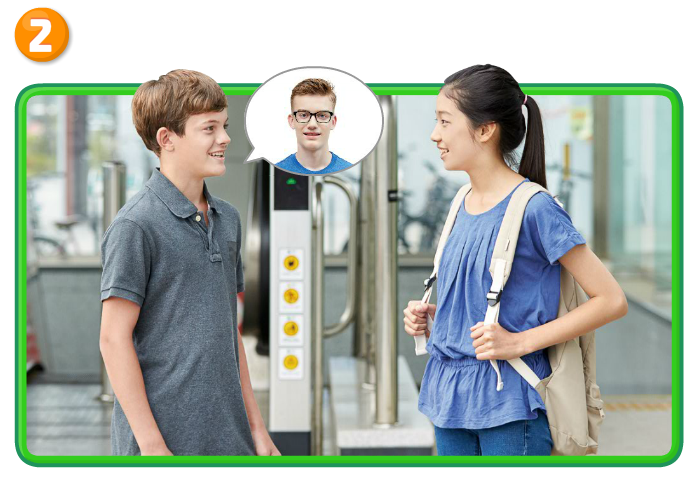 Hi, Danny.
What are you doing here?
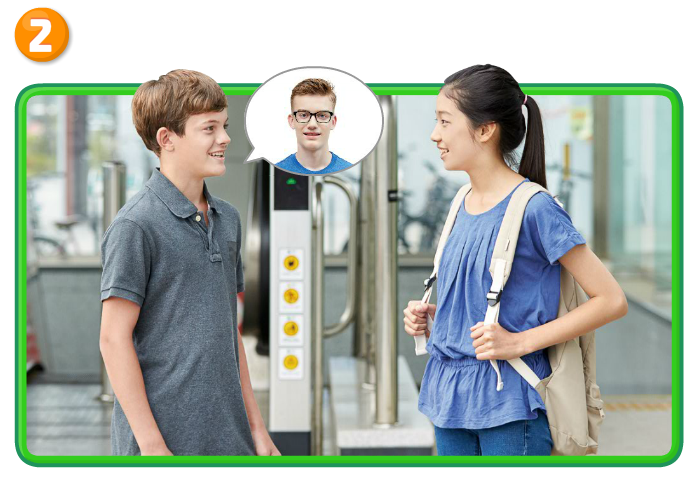 I’m waiting for my cousin.
We’re going to visit our grandparents.
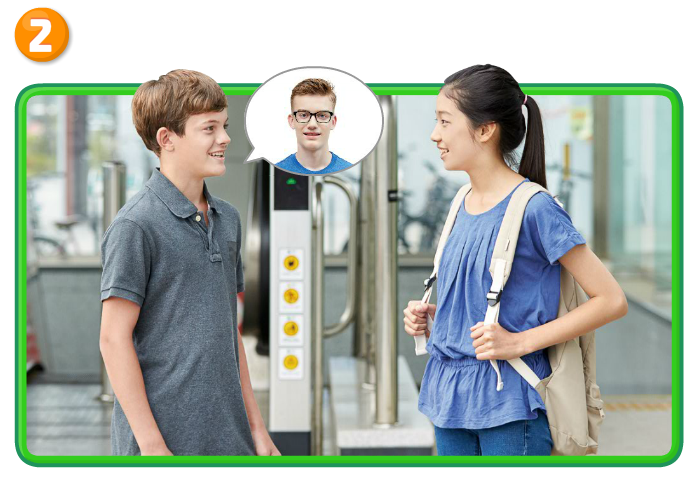 What does he look like?
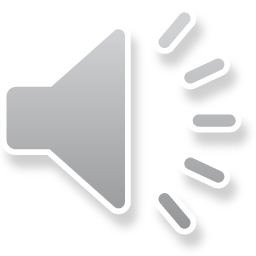 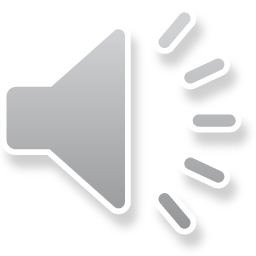 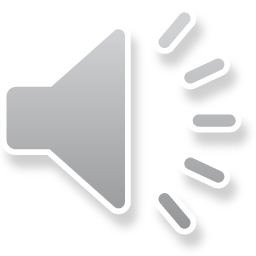 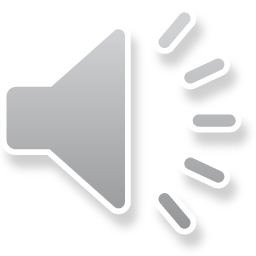 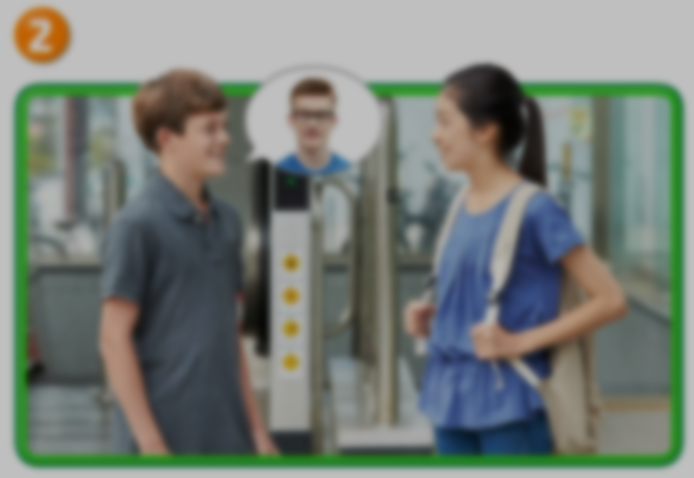 Listen and Comprehend
`
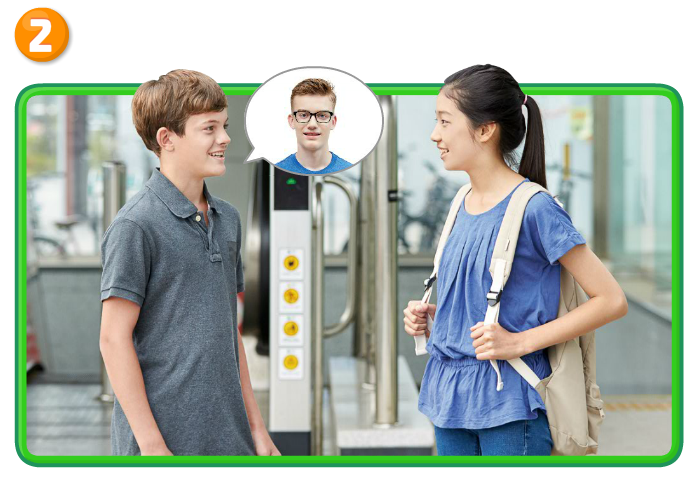 He has short brown hair.
He’s wearing glasses.
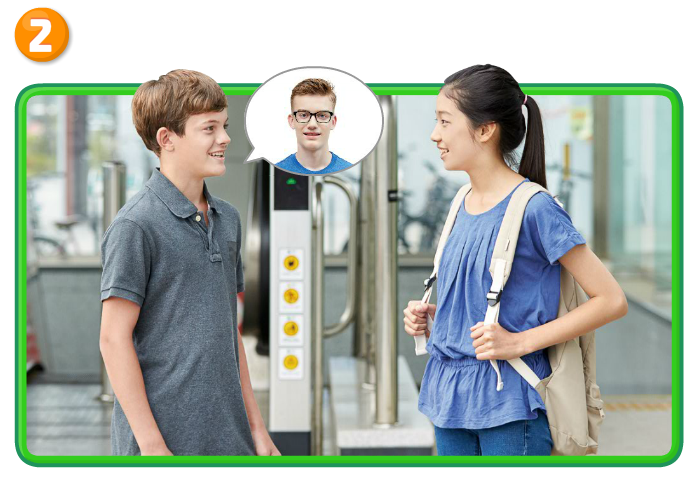 Is that your cousin?
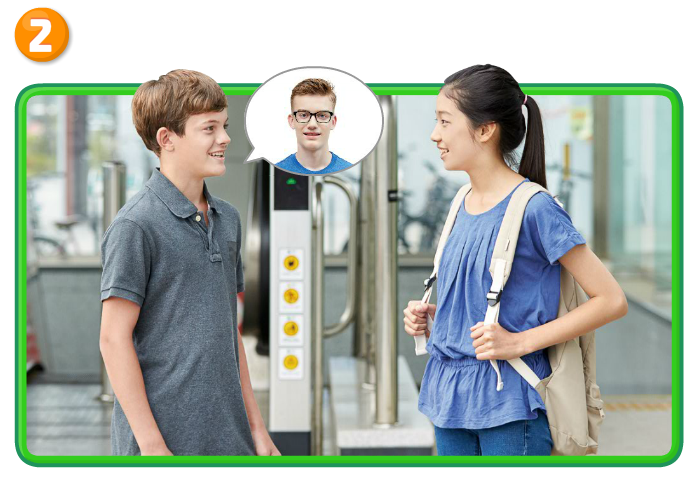 Oh, yes!
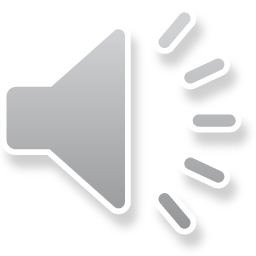 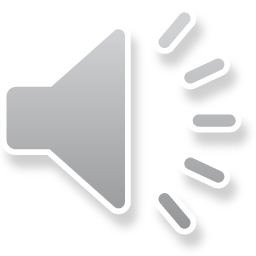 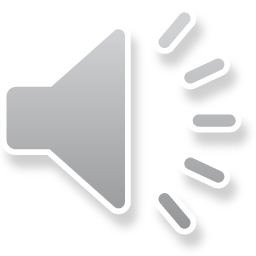 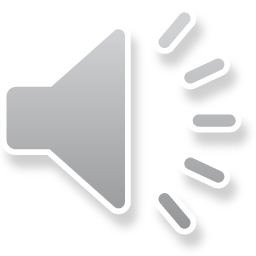 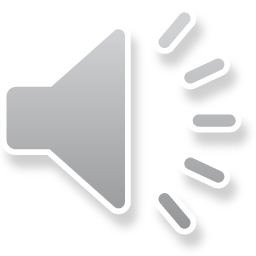 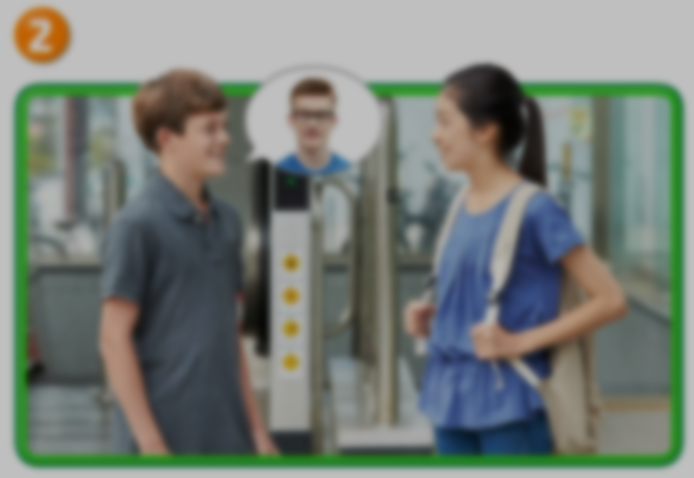 Listen and Repeat
`
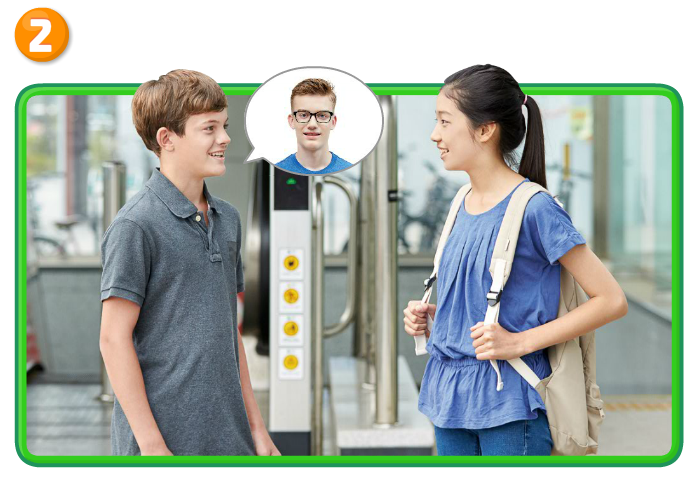 Hi, Danny.
What are you doing here?
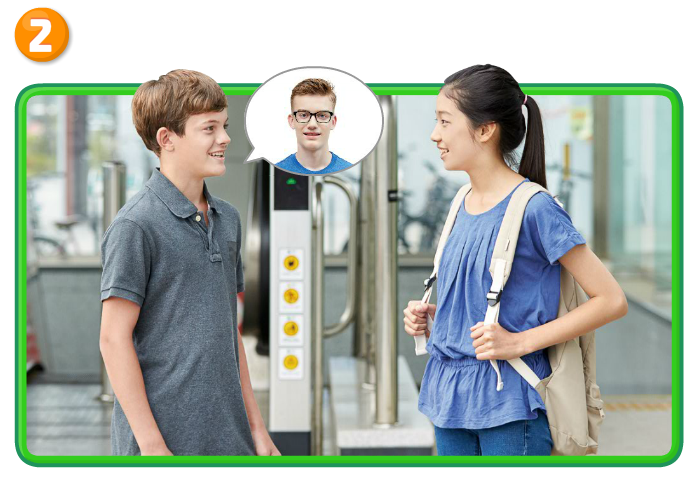 I’m waiting for my cousin.
We’re going to visit our grandparents.
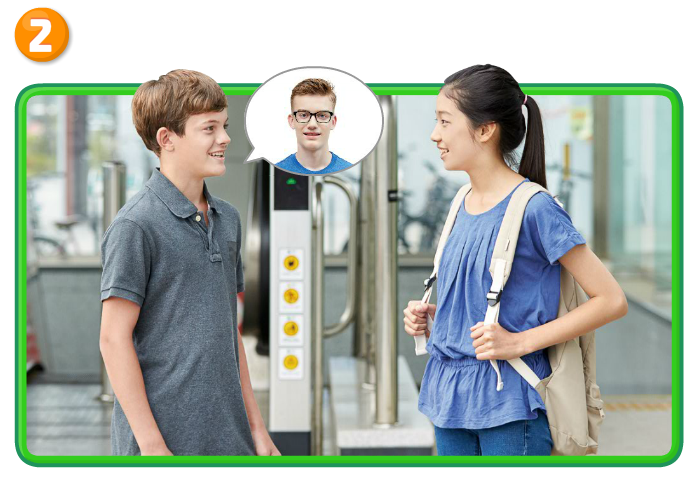 What does he look like?
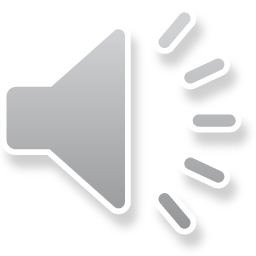 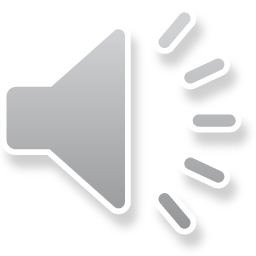 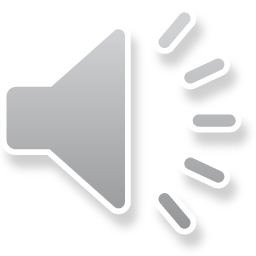 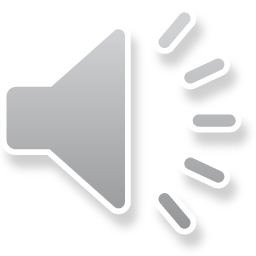 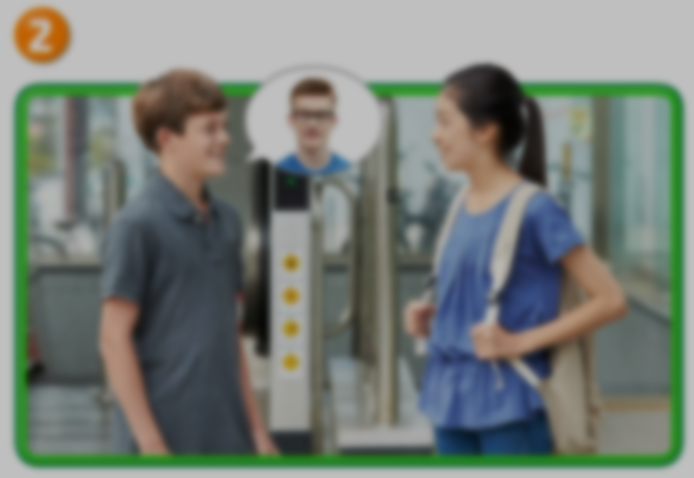 Listen and Repeat
`
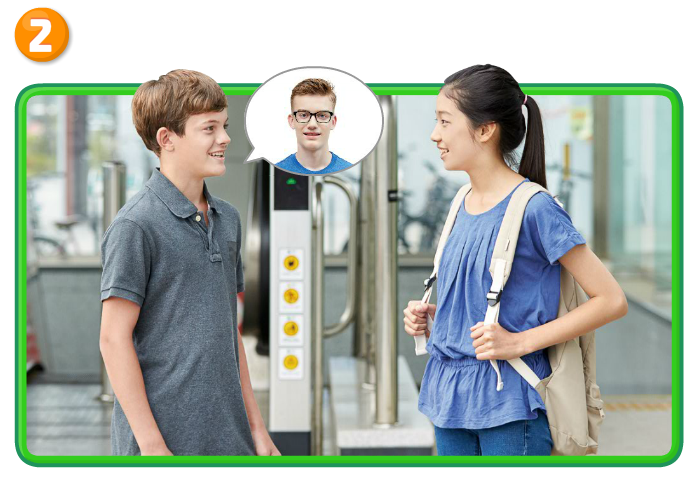 He has short brown hair.
He’s wearing glasses.
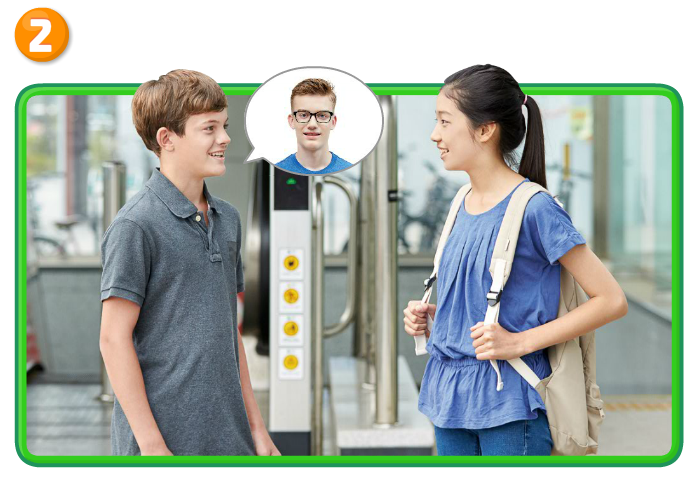 Is that your cousin?
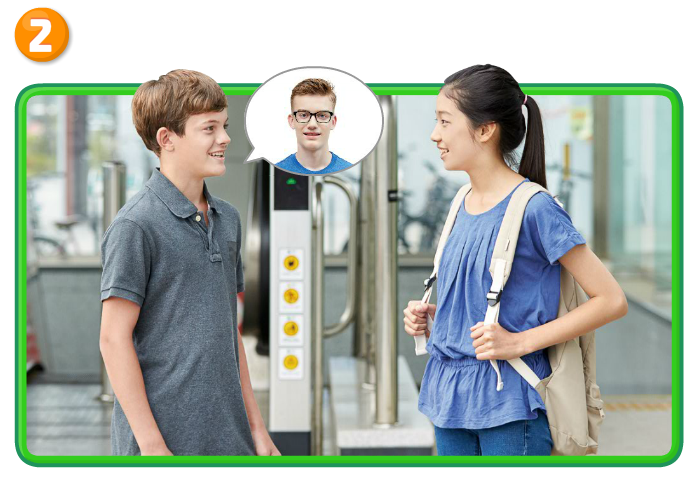 Oh, yes!
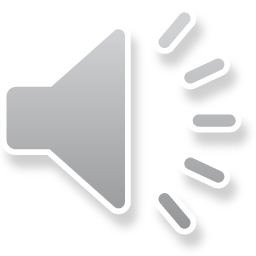 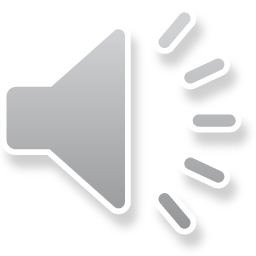 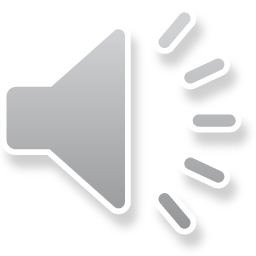 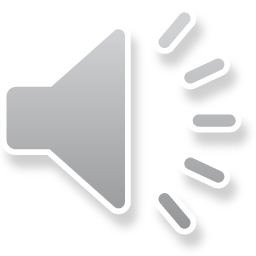 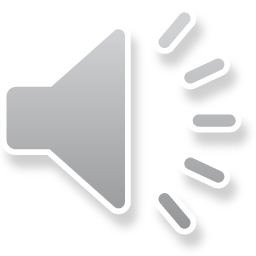 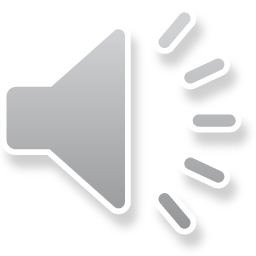 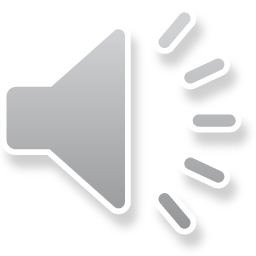 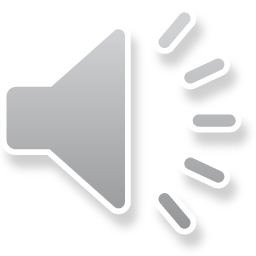 Talk Together
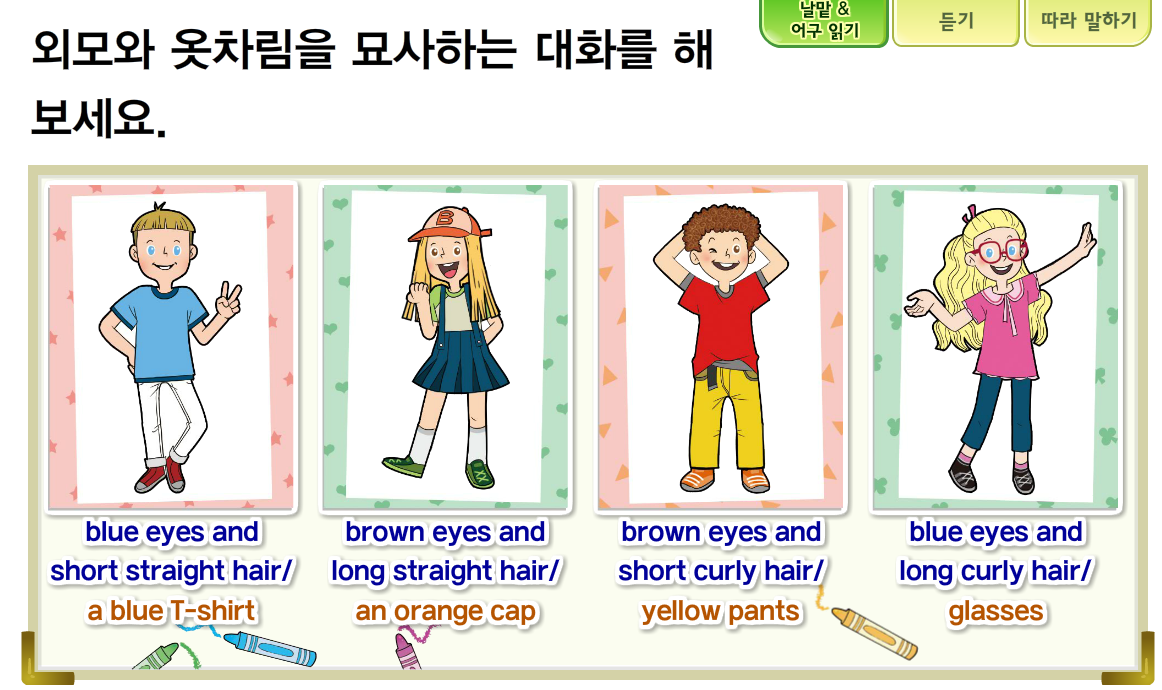 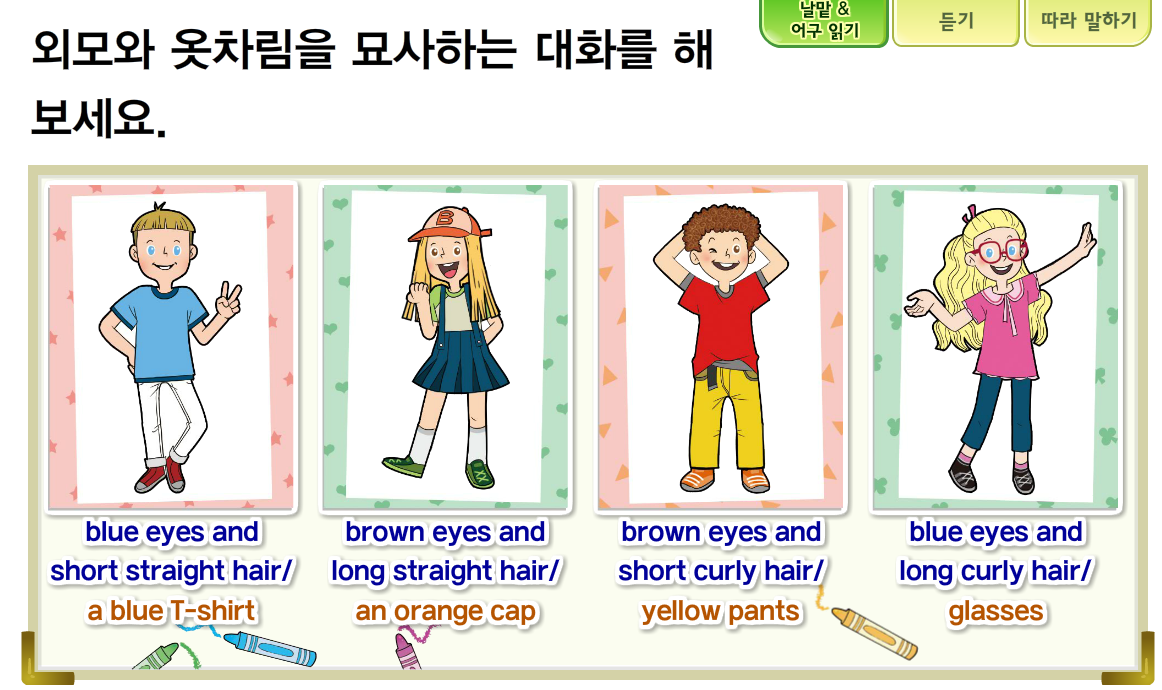 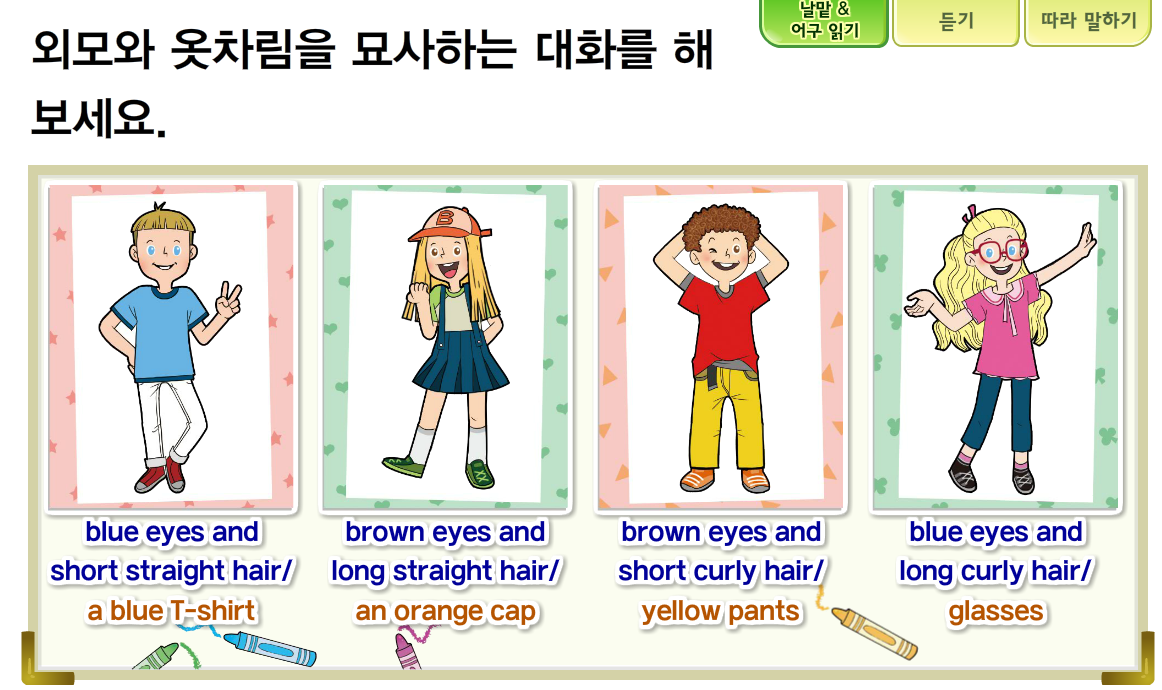 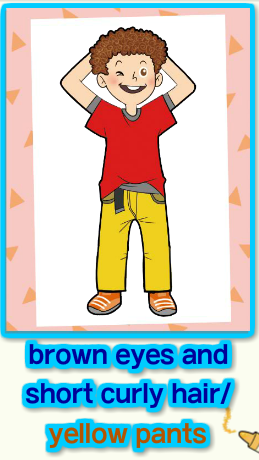 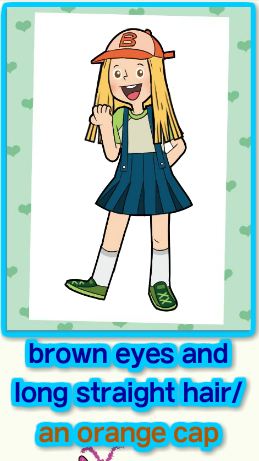 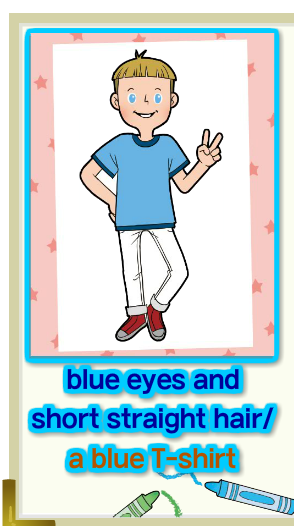 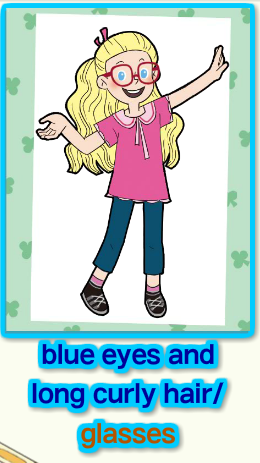 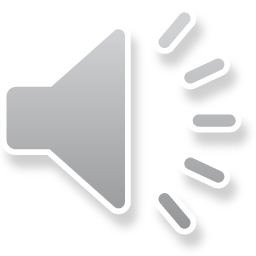 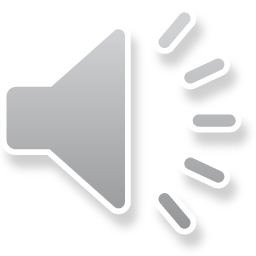 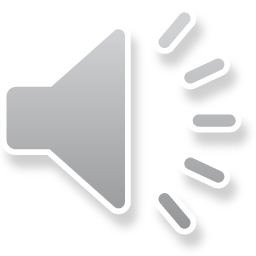 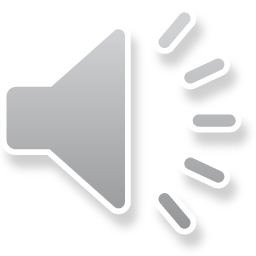 Talk Together
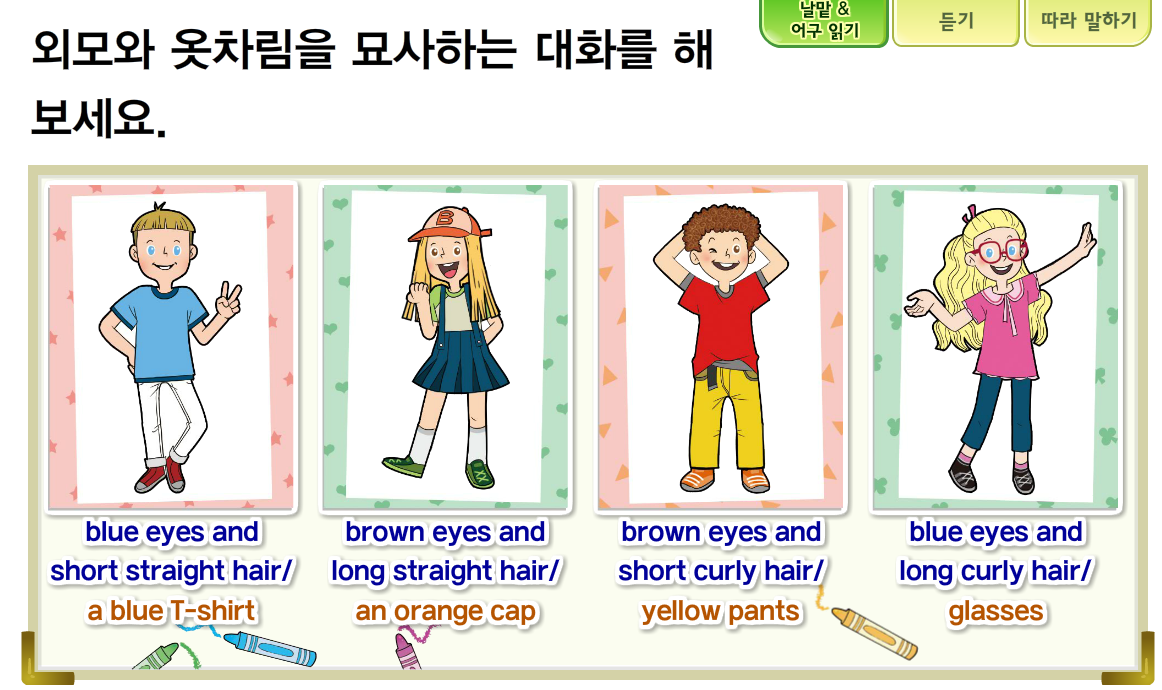 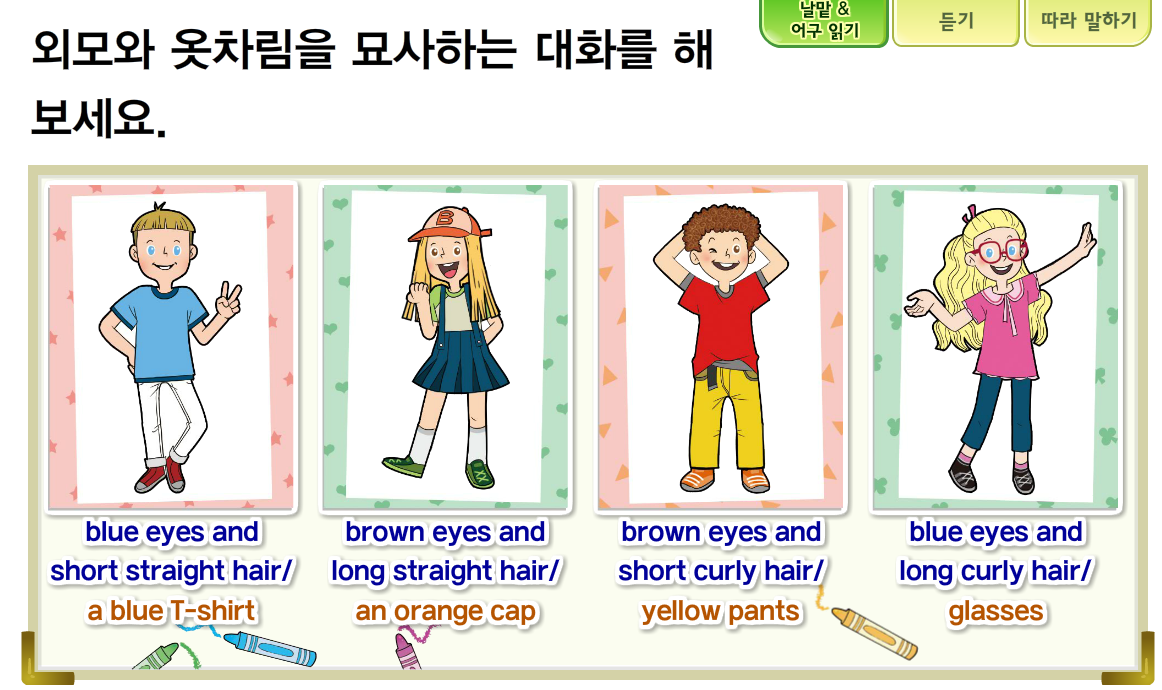 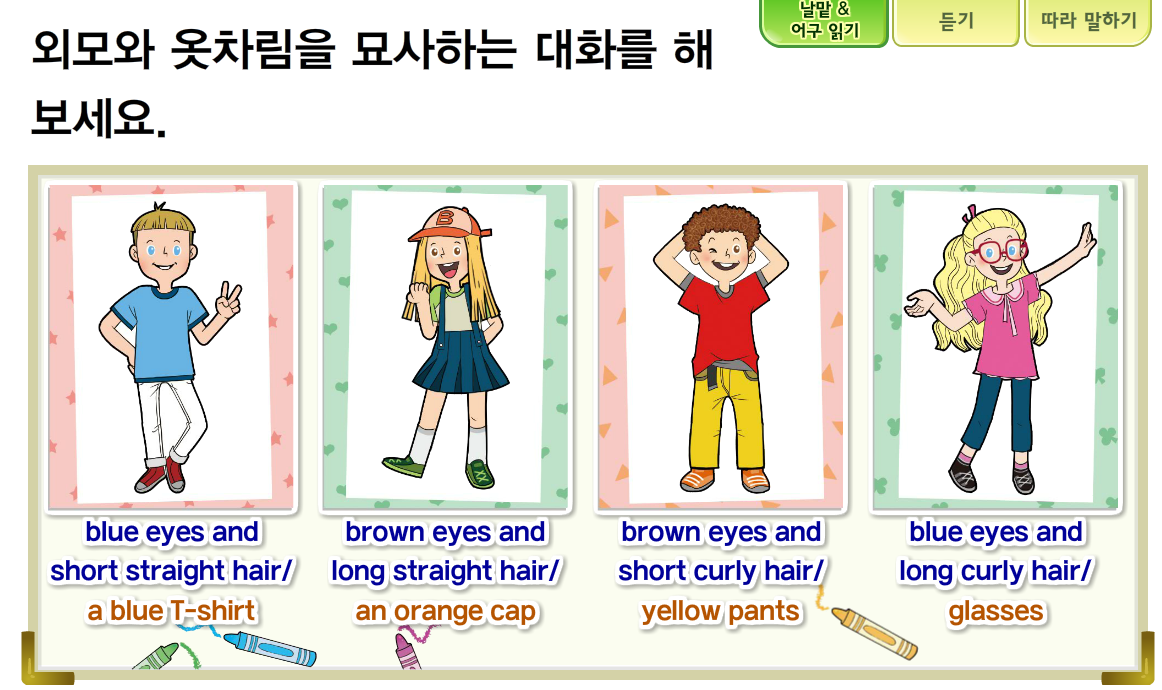 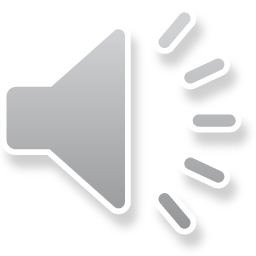 Point Check
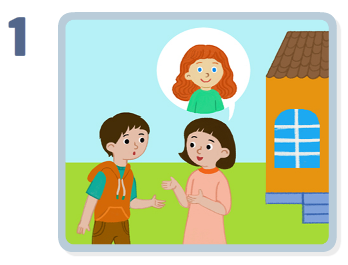 What does she look like?
She has blue eyesand long curly hair.
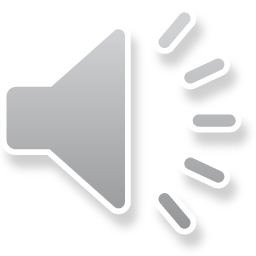 Point Check
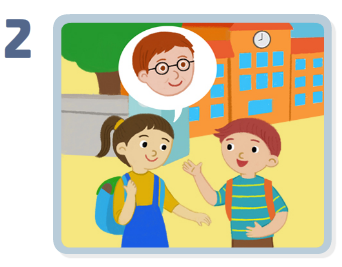 What does he look like?
He has brown eyesand short straight hair.
He’s wearing glasses.
Let’s Review
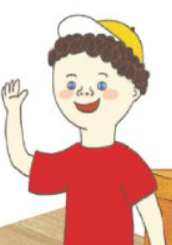 What does he look like?
He has blue eyesand short curly hair.
He’s wearinga yellow cap.
Let’s Review
Your Work
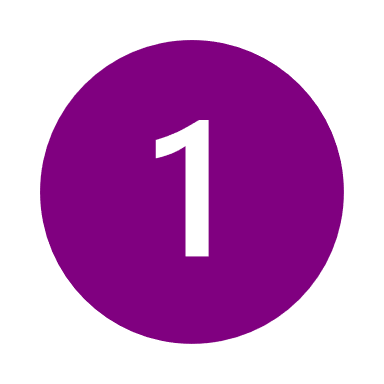 Real Talk 따라 말하기
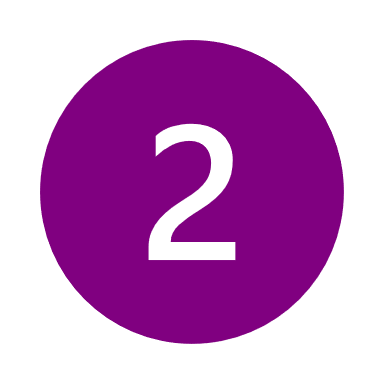 Talk Together에 제시된 낱말과 어구
공책에 적어보기
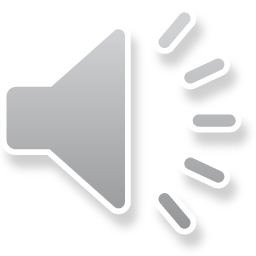 이 영상에 사용한 교과서의 지문, 삽화, 음원, 영상 등 
모든 교과서 자료는 (주)천재교육에 저작재산권이 있습니다.
이 영상의 저작재산권은 제작자에게 있습니다
이 영상은 각 초등학교에서 수업에 사용할 수 있습니다.
이 외의 방법과 목적으로 이 영상을 사용하거나 
일부 또는 전부를 저장 장치에 저장하거나, 
일부 또는 전부를 다른 자료에 사용하는 것은 
저작권법에 위배될 수 있음을 알려드립니다.